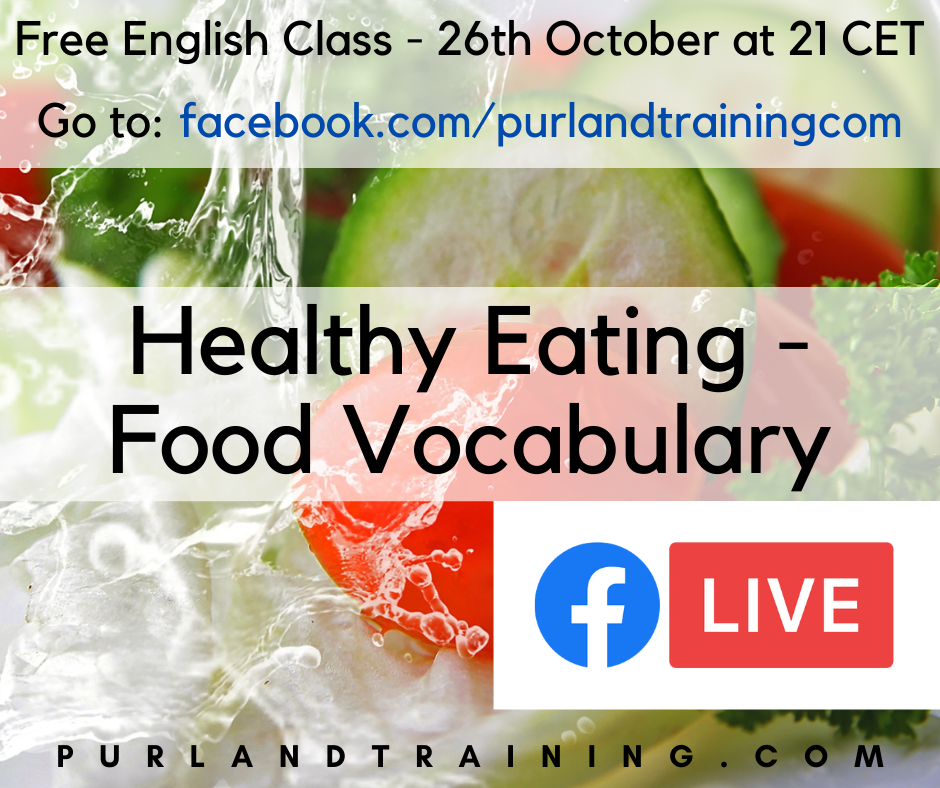 Tímea Kolberová           Matt Purland
	       peira.english 		PurlandTraining.com
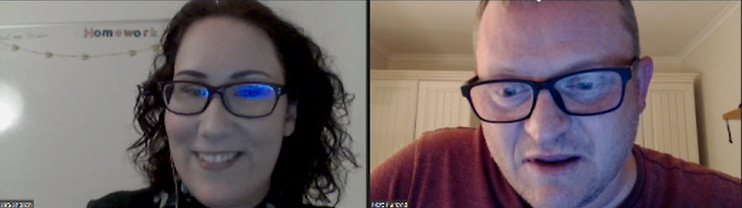 Please FOLLOW and
          tell your friends! :)


https://purlandtraining.com 
https://www.facebook.com/purlandtrainingcom
https://tiny.cc/ptyt (YouTube: Purland Training)
https://twitter.com/purlandtraining 
https://www.twitch.tv/learnenglishnow
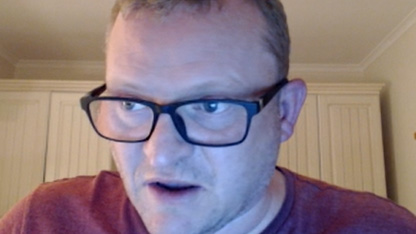 Please FOLLOW and
          tell your friends! :)


https://www.facebook.com/peira.english.kosice
https://tiny.cc/FBpeiragroup
https://www.twitch.tv/peiraenglish
https://tiny.cc/peiraenglish (YouTube)
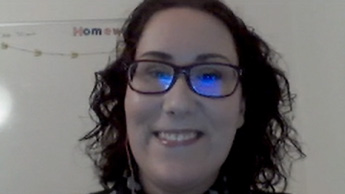 FREE Live English Class
Topic: Healthy Eating – Food Vocabulary
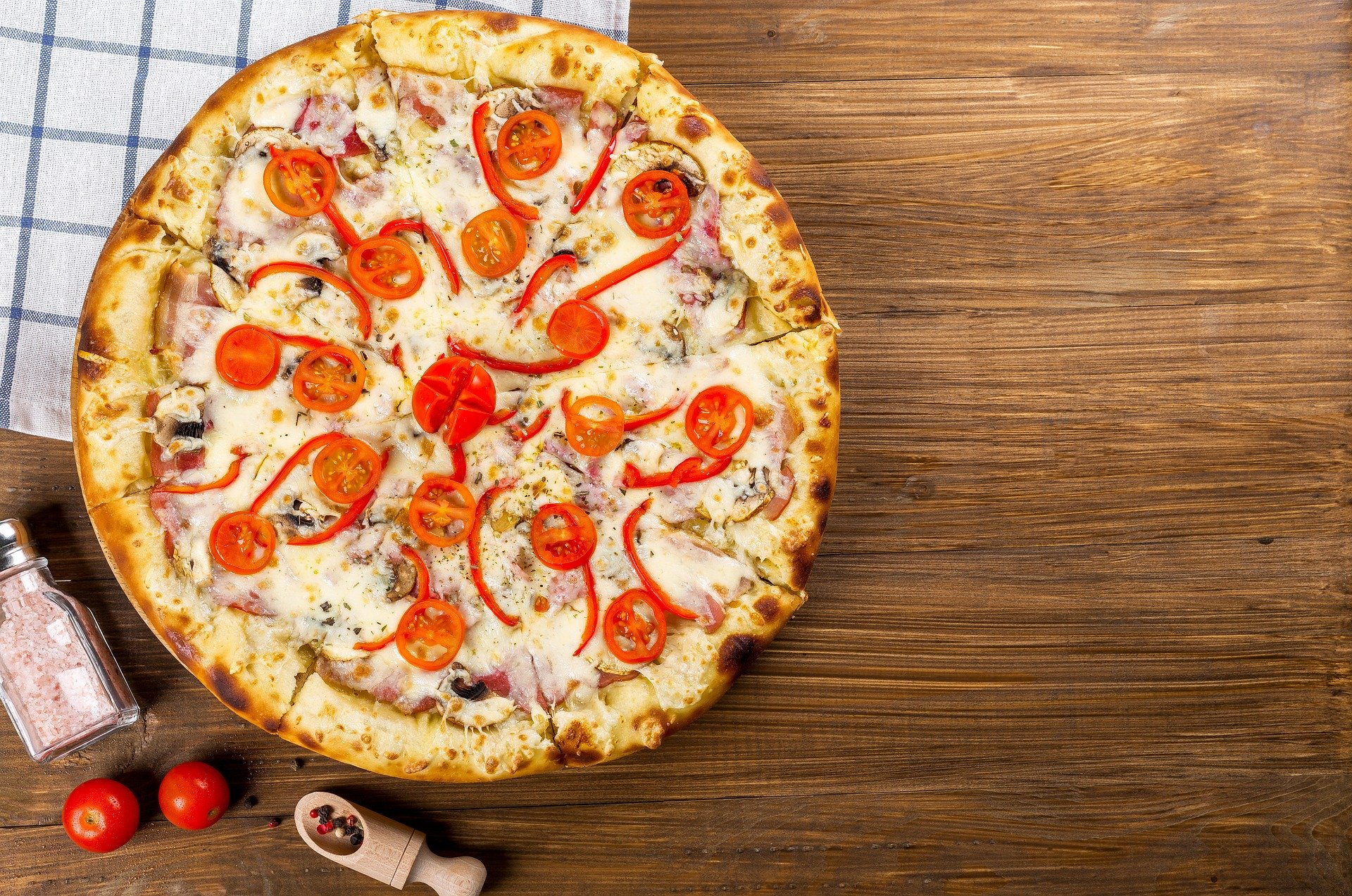 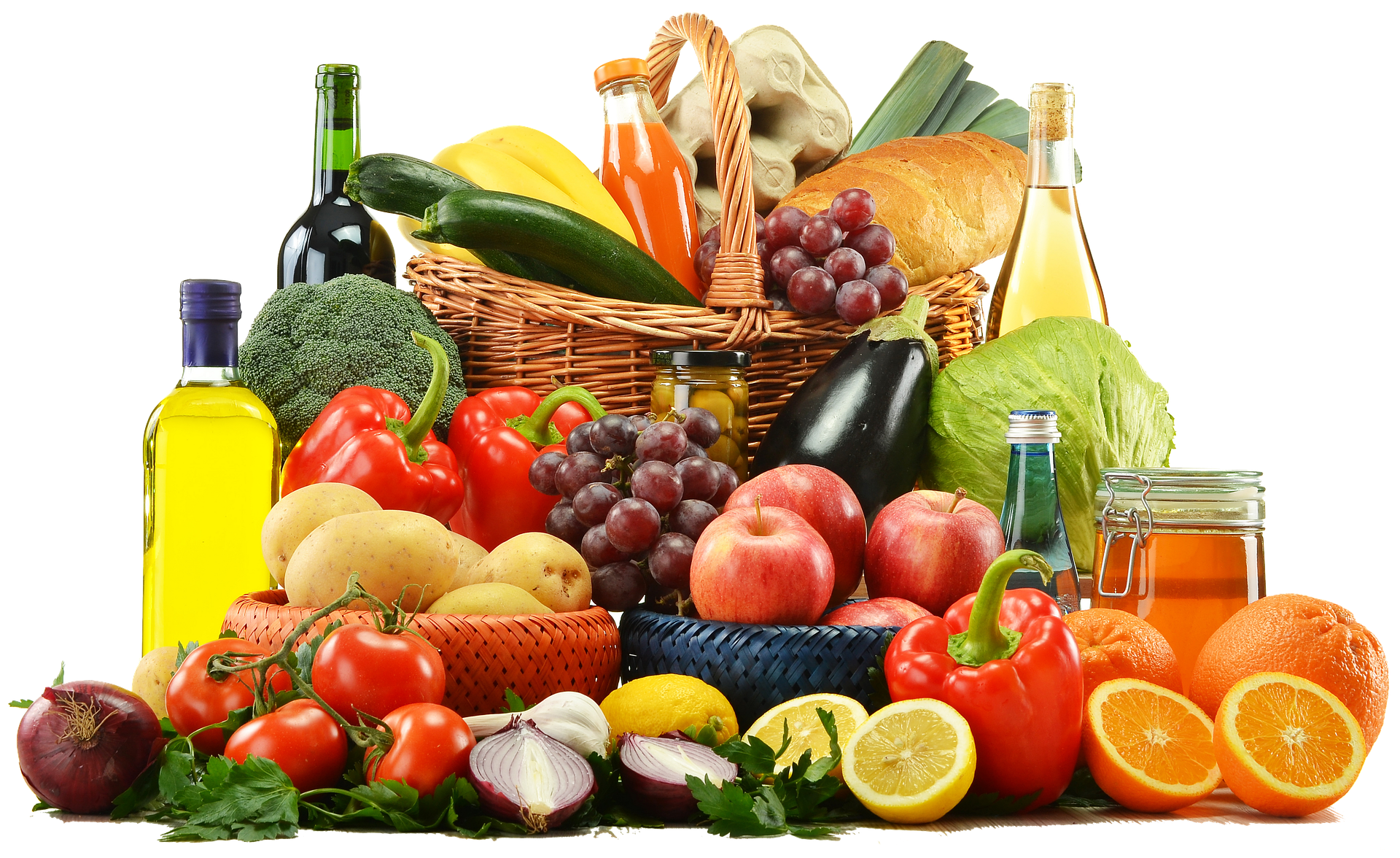 1. Discussion
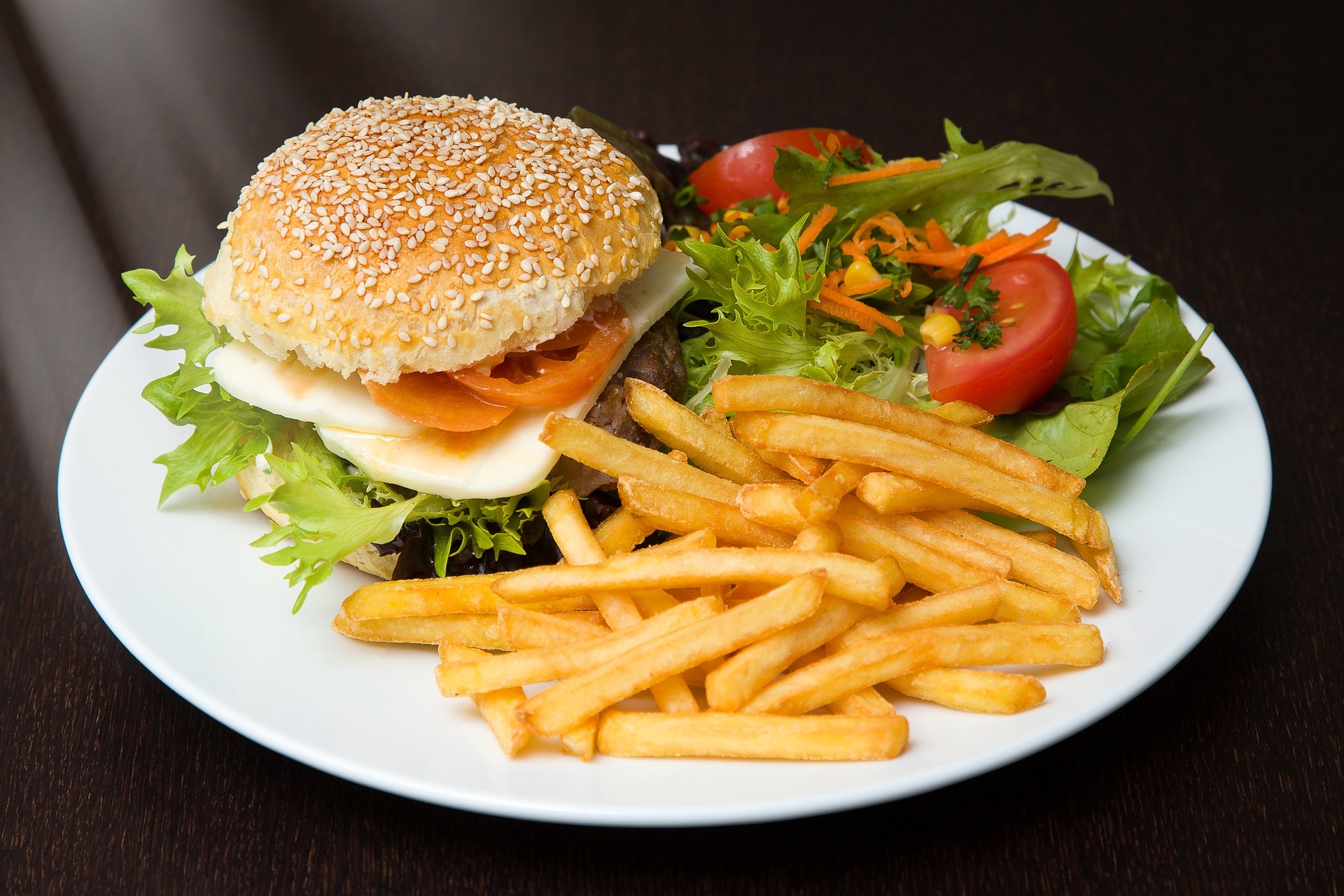 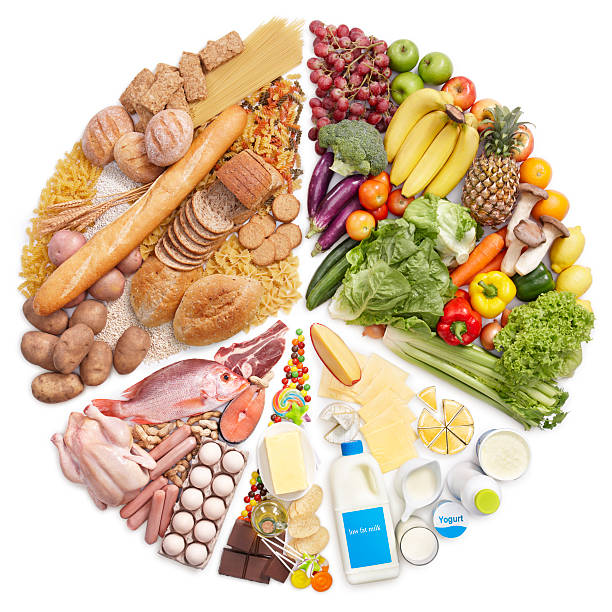 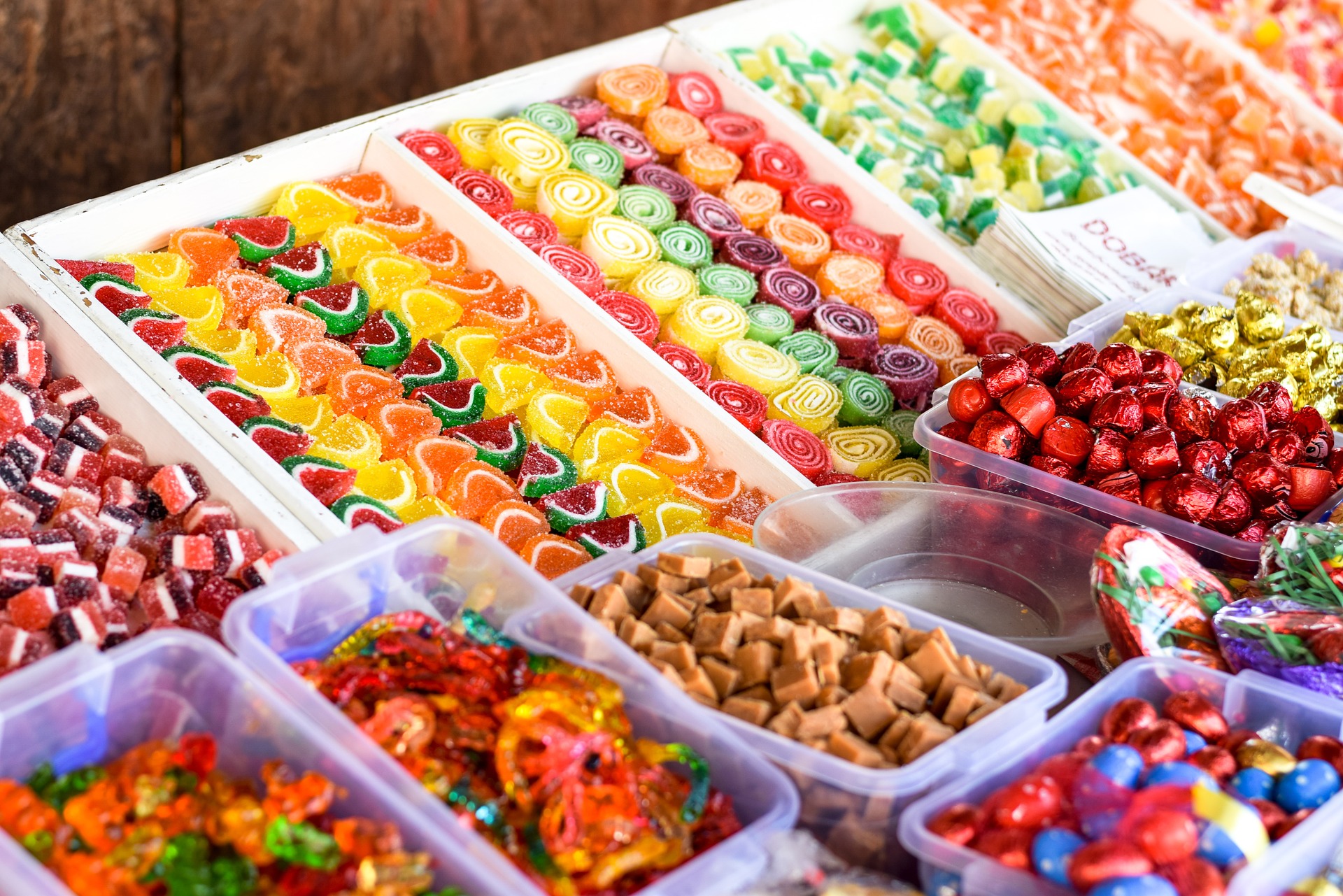 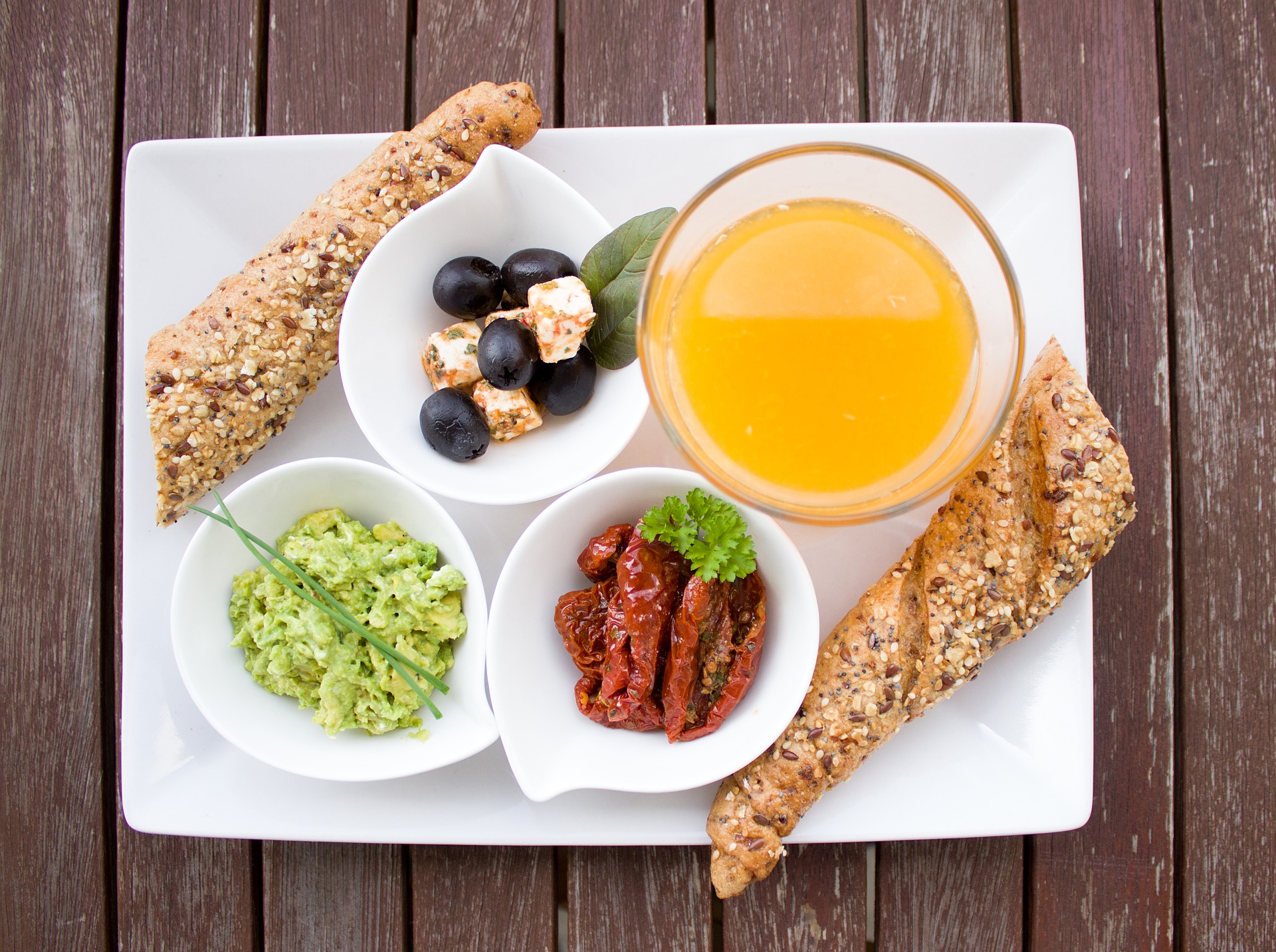 2. Food Label Vocabulary
3. Reading Food Labels (1/3)
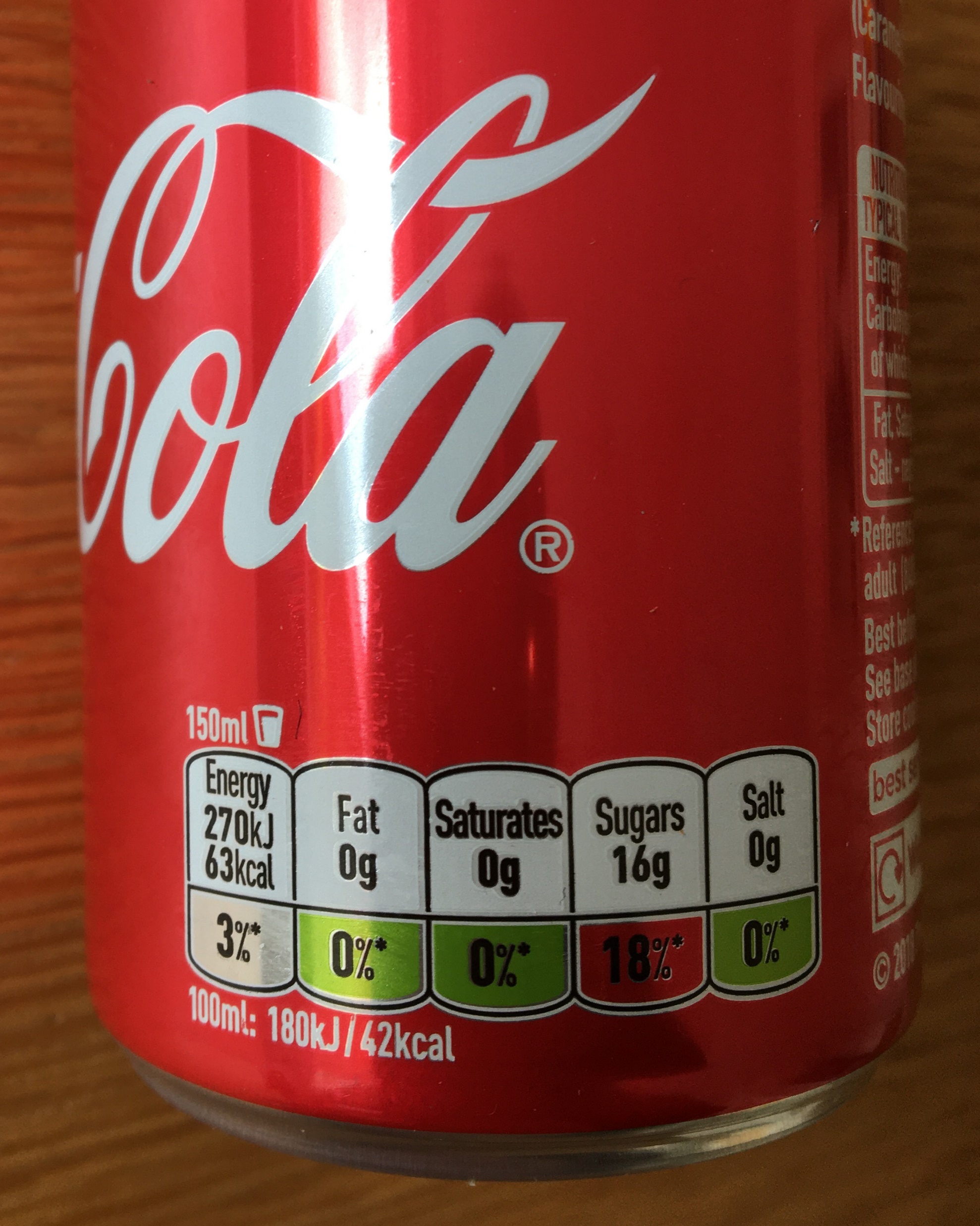 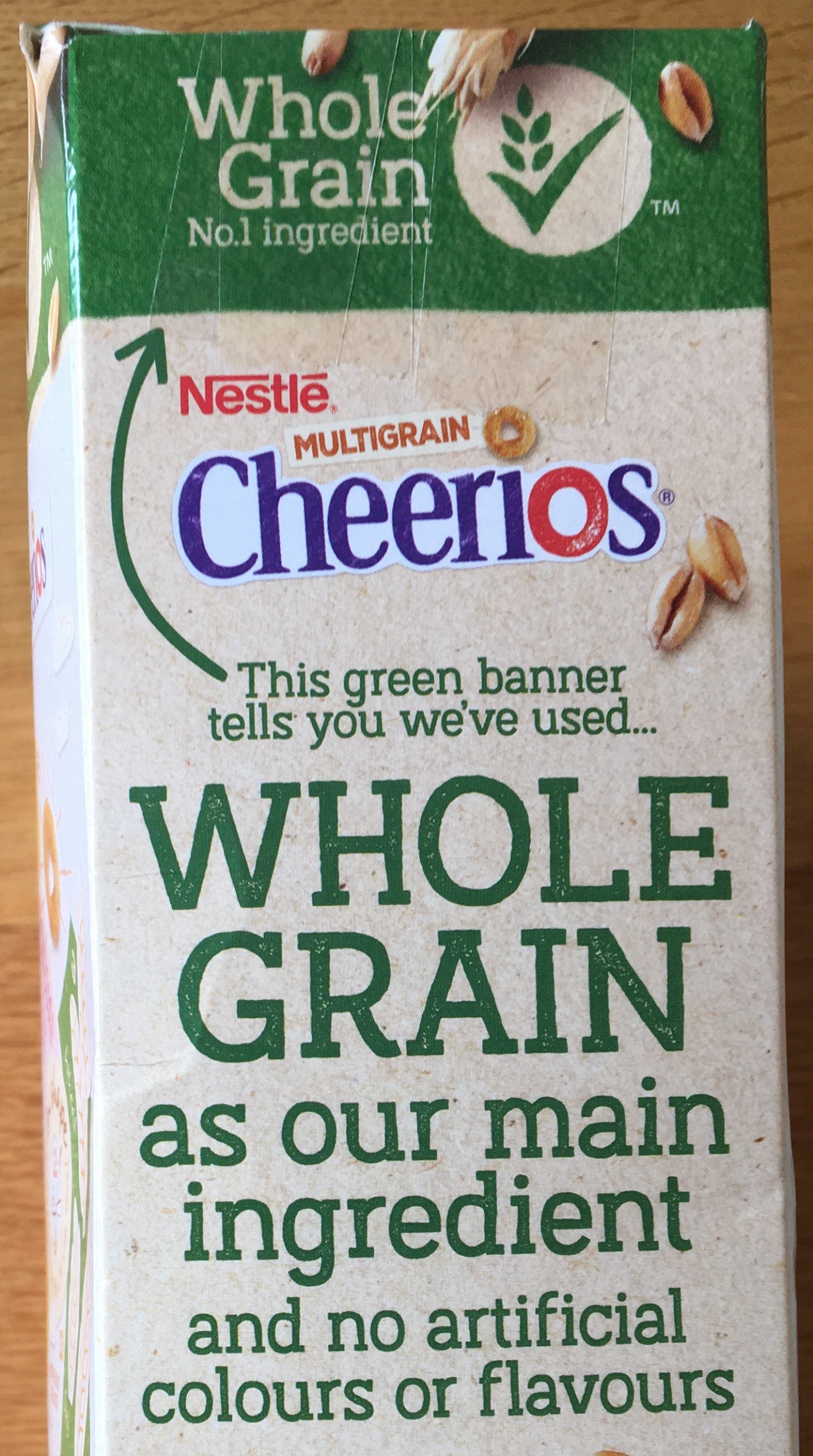 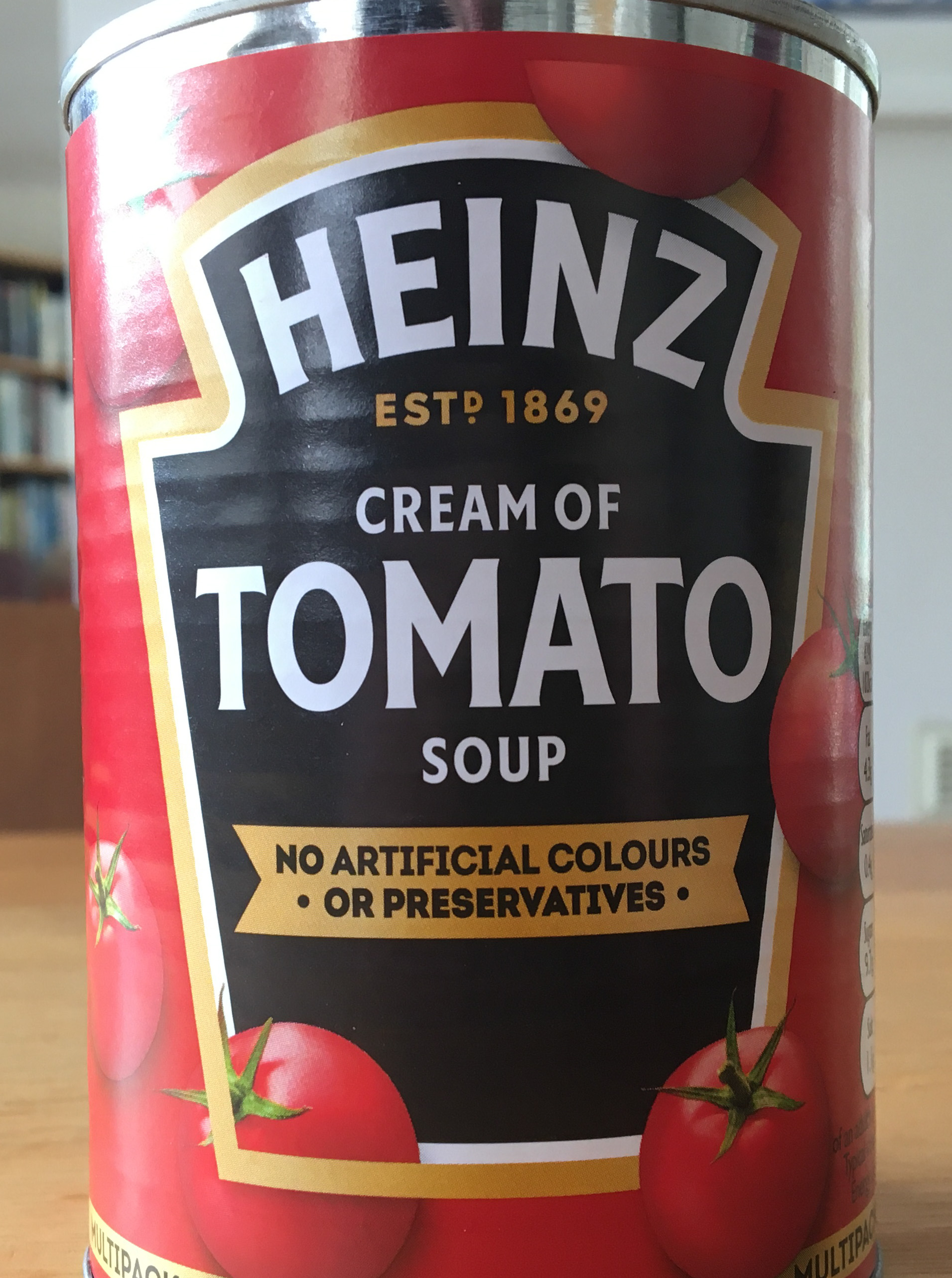 3. Reading Food Labels (2/3)
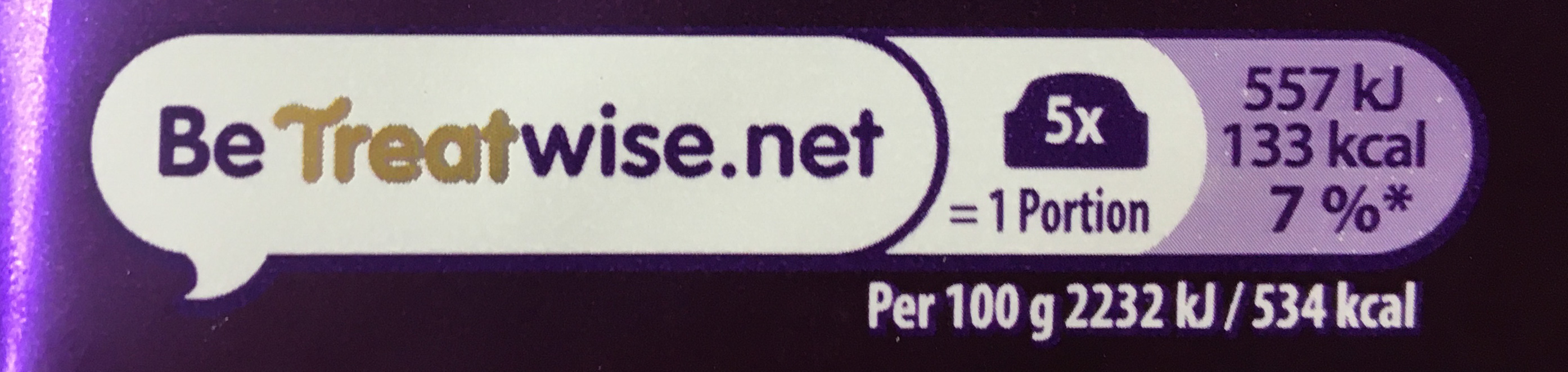 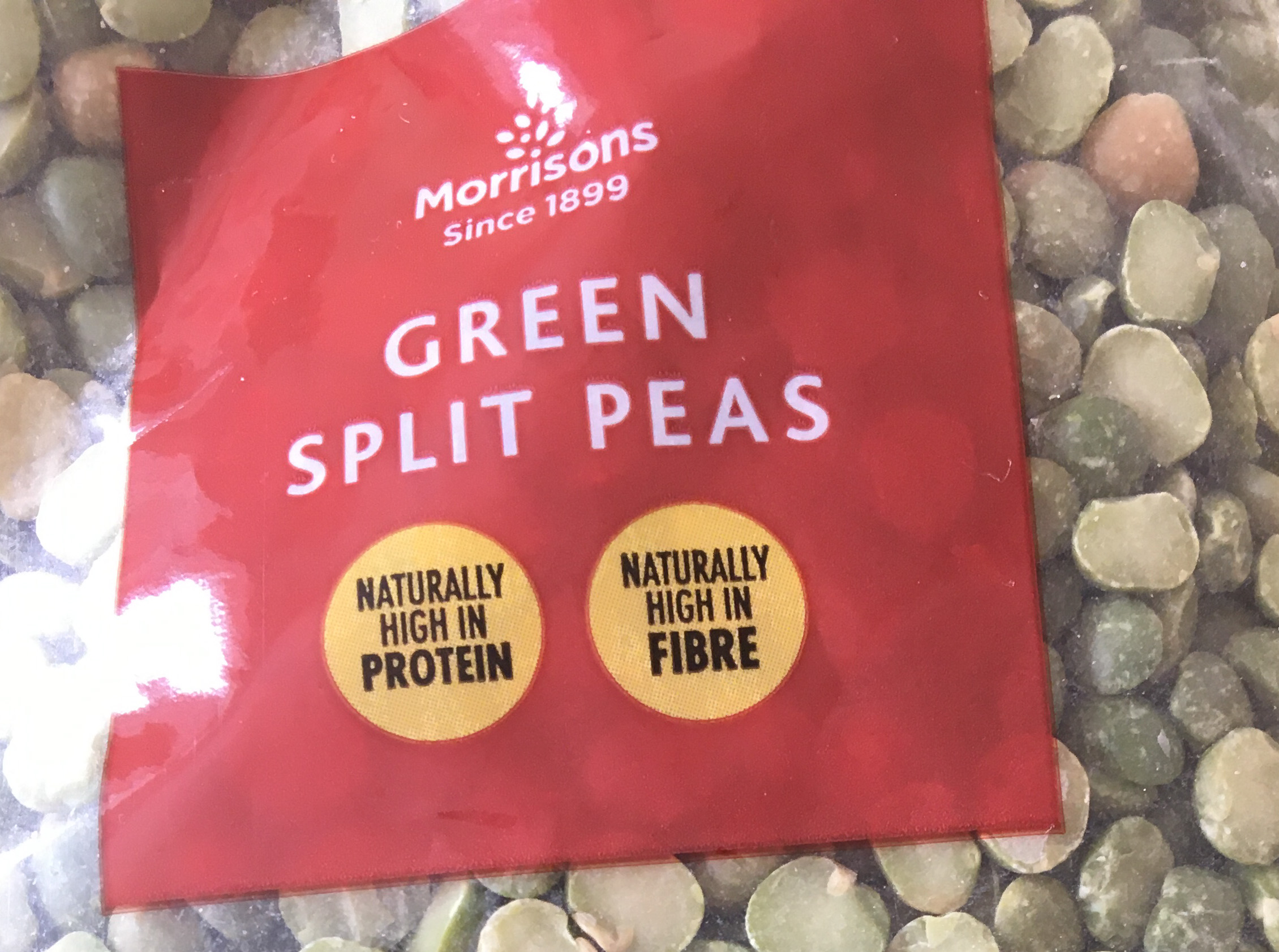 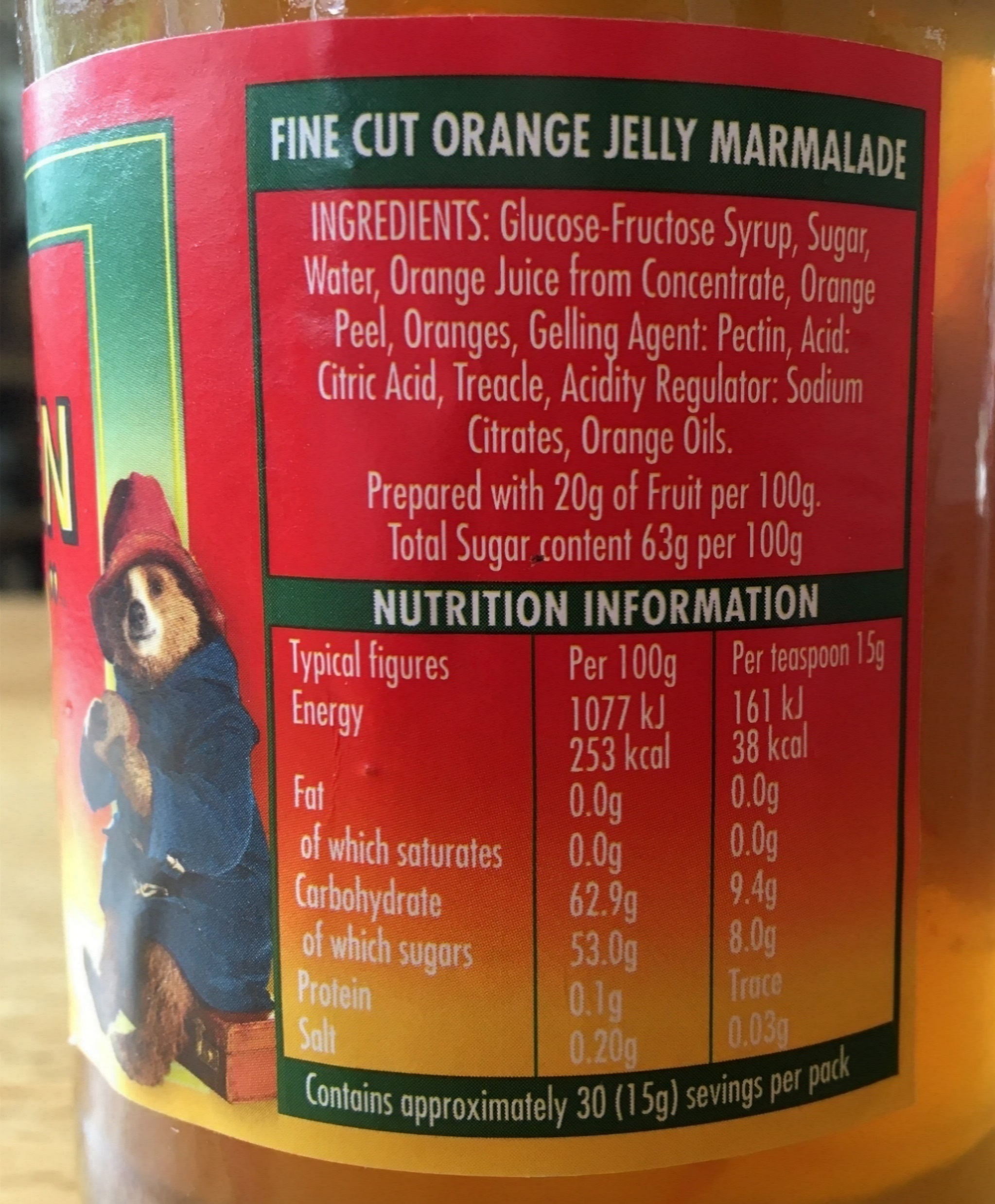 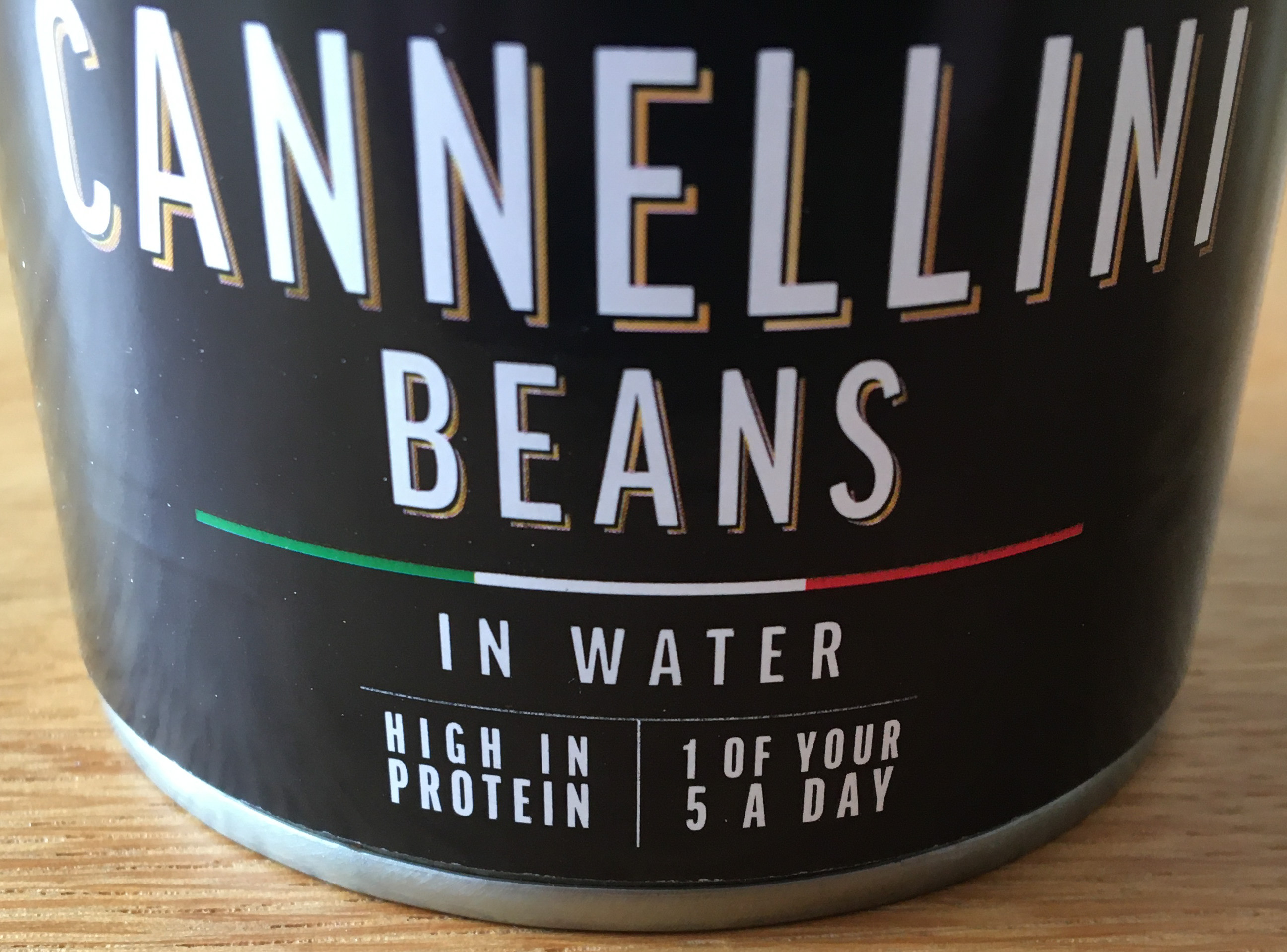 Free download: 
Taking control of food portions and labels (BHF)

https://tinyurl.com/eat-well-101
3. Reading Food Labels (3/3)
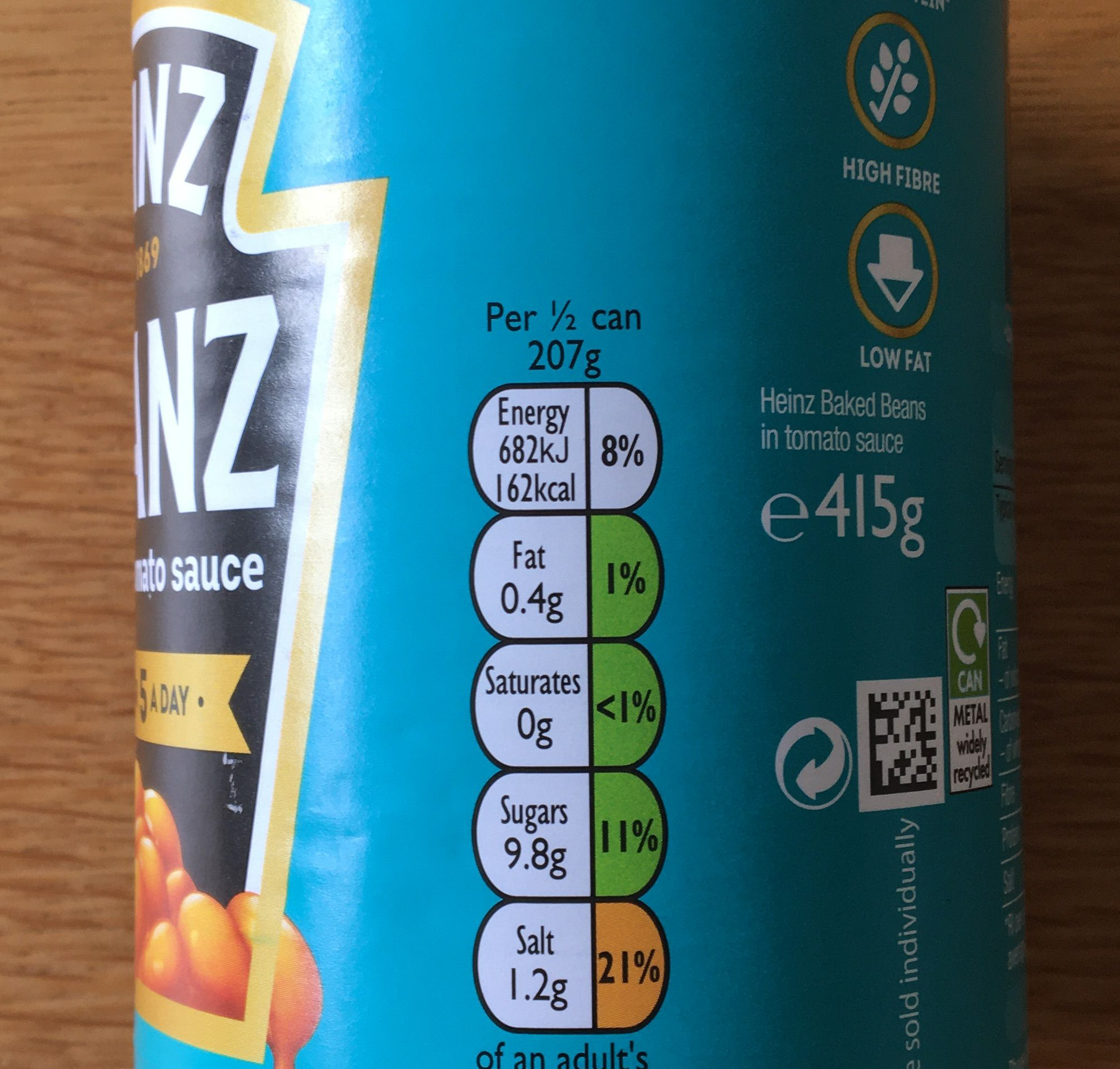 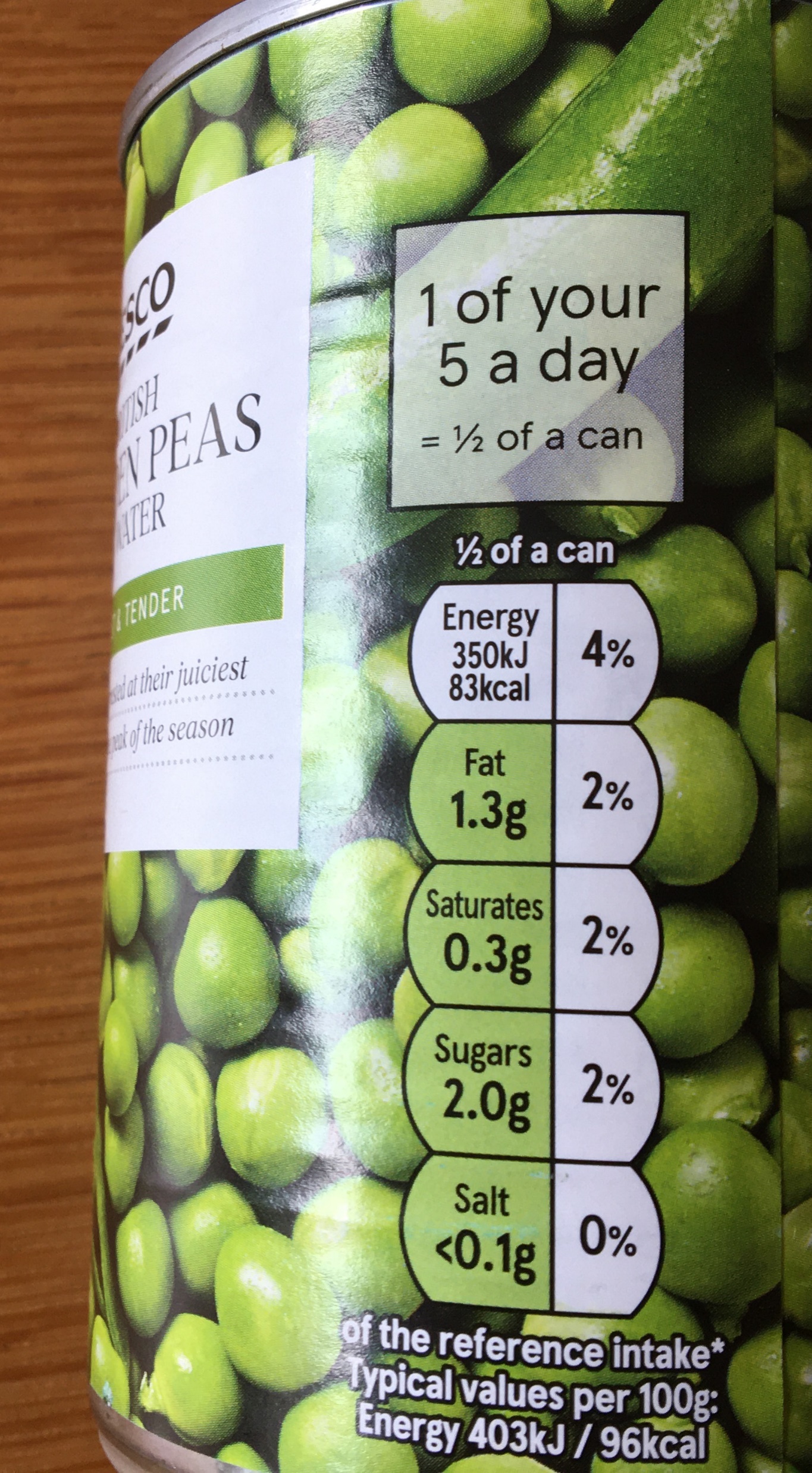 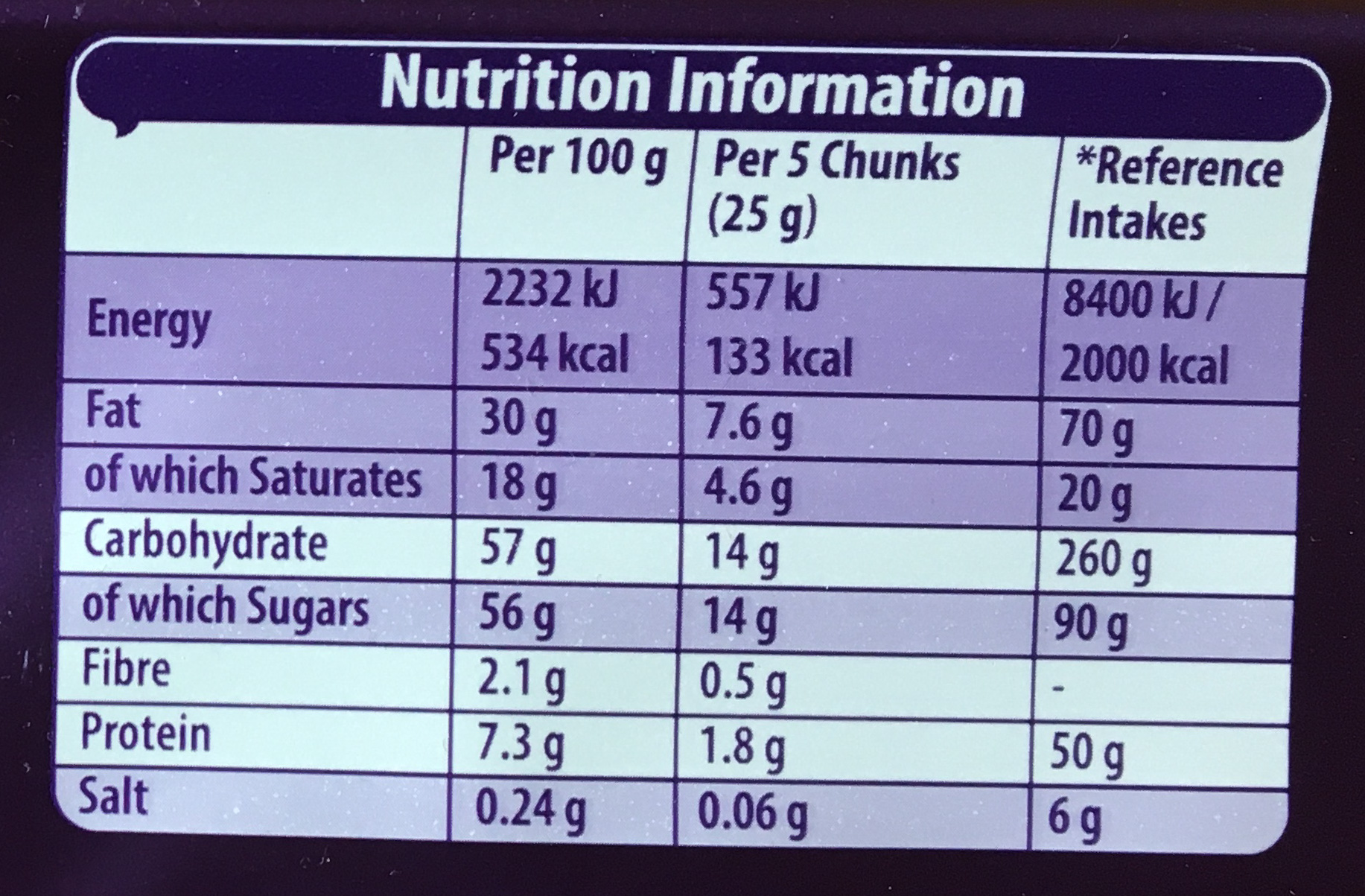 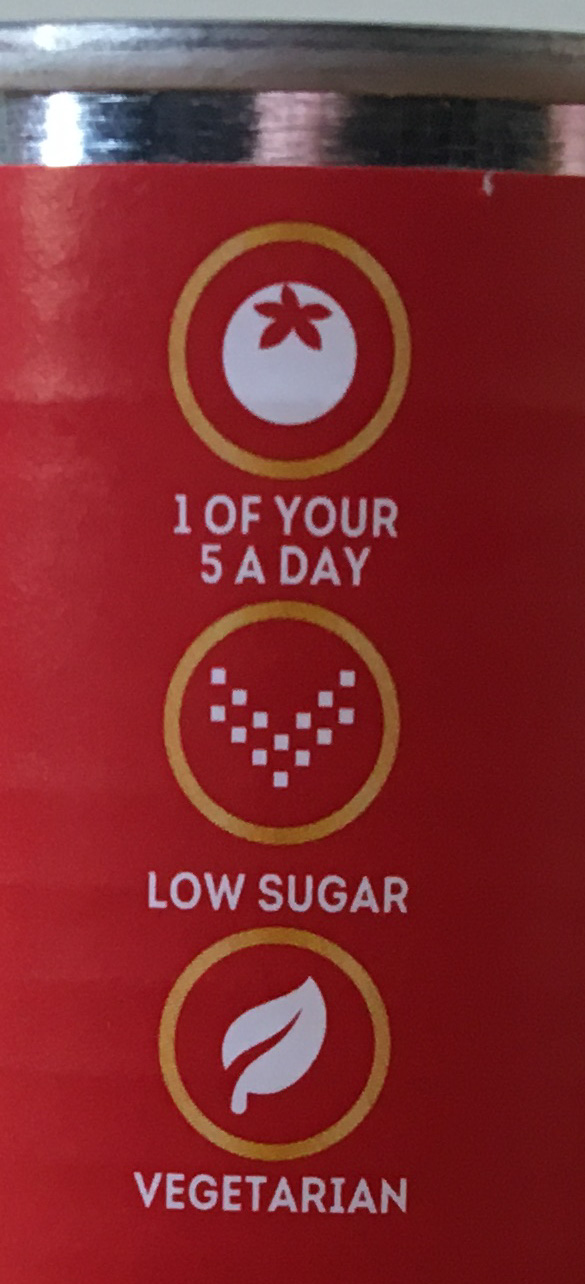 Notes:
XXXXX
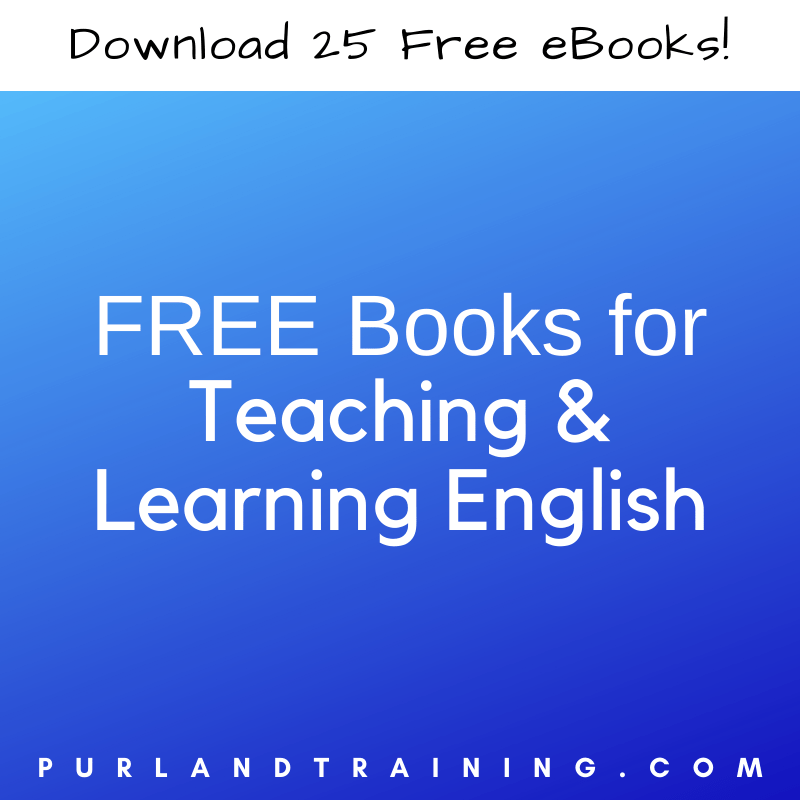 https://purlandtraining.com/free-books/
Join us next time at 21 CET
for FREE LIVE English classes
here on Facebook Live!

https://purlandtraining.com 
https://www.facebook.com/purlandtrainingcom

https://www.facebook.com/peira.english.kosice
https://tiny.cc/FBpeiragroup